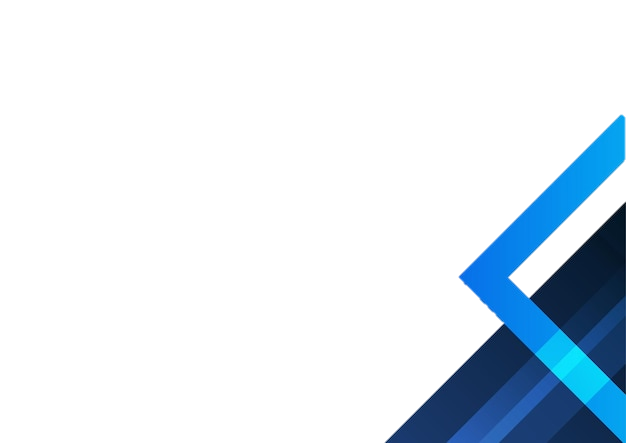 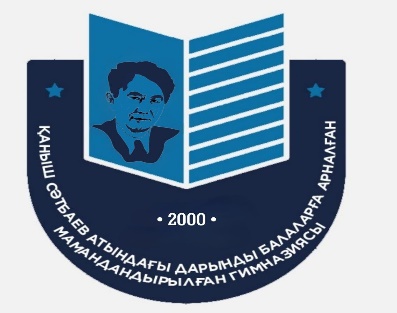 «Қаныш Сәтбаев атындағы дарынды балаларға арналған мамандандырылған гимназиясы» КММ
2023-2024 ОҚУ ЖЫЛЫН АЯҚТАУ ТУРАЛЫ
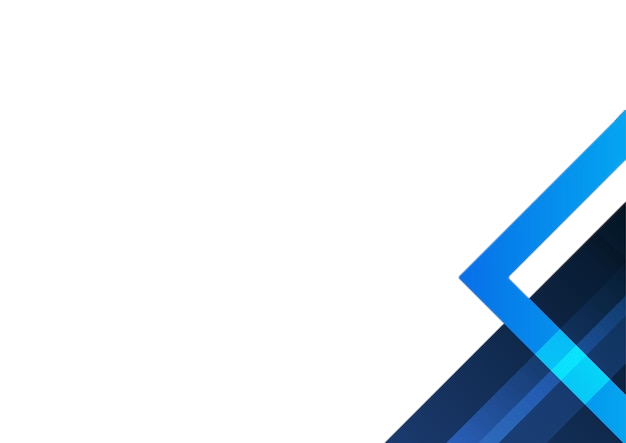 ОҚУ ЖЫЛЫН АЯҚТАУ
9, 11 сыныптардың қорытынды бітіру емтихандары
9 сынып
45 оқушы


Қорытынды бітіру емтихандары 
29 мамыр -10 маусым
оқыту тілі (қазақ тілі) - 29 мамыр
алгебра - 3 маусым
орыс тілі мен әдебиеті - 6 маусым
таңдау пәні (Қаз тарихы, дж тарихы, физика, химия, биология, география, геометрия, информатика, шет тілі, әдебиет) – 10 маусым
11 сынып
22 оқушы


Мемлекеттік бітіру емтихандары
28 мамыр -11 маусым 
оқыту тілі (қазақ тілі) – 28 мамыр
алгебра және анализ бастамалары – 31 мамыр
Қазақстан тарихы – 4 маусым
орыс тілі мен әдебиеті – 7 маусым
таңдау пәні (физика, химия, биология, география, геометрия, дж тарихы, құқық негіздері, әдебиет, шет тілі, информатика) – 11 маусым
2
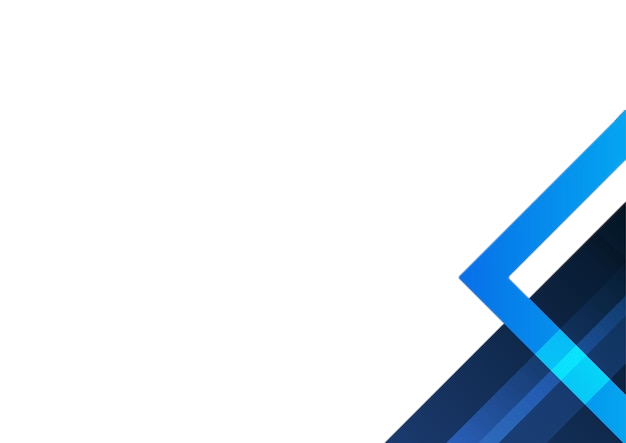 11 (12) СЫНЫПТАРДА БІЛІМ АЛУШЫЛАРҒА
31 мамыр
7 маусым
4 маусым
11 маусым
28 мамыр
Алгебра және анализ бастамалары бойынша жазбаша емтихан
таңдау пәні бойынша жазбаша емтихан (физика, химия, биология, география, геометрия, дүниежүзілік тарих, құқық негіздері, әдебиет (оқыту тілі бойынша), шет тілі (ағылшын/француз/неміс), информатика)
Оқыту тілі бойынша жазбаша емтихан 
қазақ /орыс ұйғыр/тәжік/өзбек
Қазақстан тарихы бойынша ауызша емтихан
қазақ тілі мен әдебиеті/орыс тілі мен әдебиеті бойынша
жазбаша емтихан
Емтихан жұмысы 2 бөлімнен тұрады. Бірінші бөлім екі мәтінмен жұмыс жасауды қамтиды (мәтіндердің жалпы көлемі – 600-650 сөз). Екінші бөлімде ЖМБ сыныптарда білім алушылар бір жазбаша жұмыс орындайды– эссе (200-250 сөз). ҚГБ сыныптарда білім алушылар 200-250 сөзден тұратын жазбаша жұмыс (мақала, эссе, көпшілік алдында сөйлеу, рецензия және басқалар) жазу ұсынылатын үш тапсырманың ішінен бір тапсырманы таңдайды. 
Жоғары балл-40.
Емтихан жұмысы 2 бөлімнен тұрады.  
А бөлімінде ұсынылған бес жауаптың ішінен бір дұрыс жауапты таңдайтын 15 тапсырма бар. Тапсырмалар 1 балмен бағаланады. 
В бөлімінде қысқа немесе егжей-тегжейлі жауаптарды қажет ететін 10-12 тапсырма бар. Тапсырмалар 2-8 балмен бағаланады. 
Жоғары балл-60
Емтихан билеттер бойынша өткізіледі. 
Барлығы 30 билет, әр билетте білім алушылар ауызша жауап беретін үш сұрақ беріледі. 
Жоғары балл-30
Емтихан жұмысы екі бөлімнен тұрады. 
Тапсырмаларда төрт қысқа мәтін бар, олардың жалпы көлемі 400 сөзден аспайды. 
Жоғары балл-40
Емтихан жұмысы 2-3 бөлімнен тұрады: 
ұсынылған жауаптардың ішінен бір дұрыс жауапты таңдайтын тапсырмалар; 
Қысқа немесе егжей-тегжейлі жауаптарды қажет ететін 4-5 тапсырма; шағын зерттеу (20-45 ұпай)
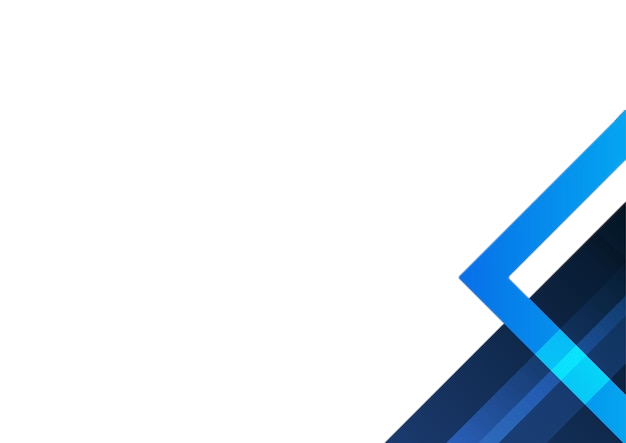 11-сыныптың барлық білім алушылары қорытынды аттестаттауды оқитын орны бойынша мектептерде өтеді.
5-11 сыныптардағы барлық пәндер бойынша жылдық және қорытынды бағалары «5» болған;
негізгі орта білім туралы үздік аттестат алған;
10-11 сыныптардағы барлық пәндер бойынша тоқсандық бағалары «5» болған;
жалпы орта білім беруді аяқтағаннан кейін қорытынды аттестаттаудан «5» бағасына өткен білім алушыларға «Алтын белгі» аттестаты беріледі.
3
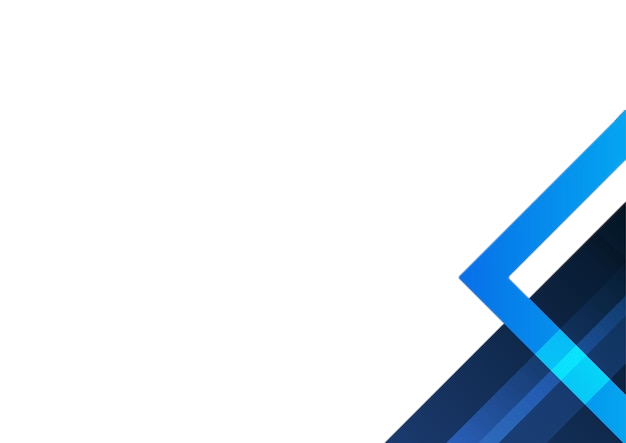 «АЛТЫН БЕЛГІ» белгісіне үміткерлер
3
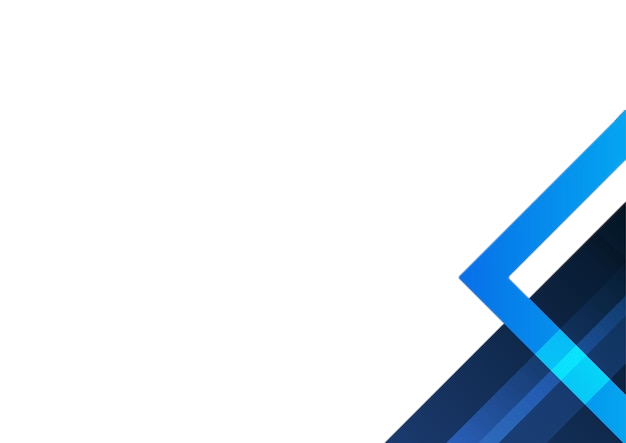 2023-2024 оқу жылынан бастап ҚАЗАҚ ТІЛІНЕН емтихан өтеді
Емтиханды өткізу уақыты білім беру ұйымының педагогикалық кеңесімен айқындалады, тапсырмаларды академиялық адалдық қағидаттарын сақтай отырып, педагогтер құрастырады және білім беру ұйымының әкімшілігі бекітеді.
Қазақ тілі бойынша емтихан білім алушылардың бағдарламалар мазмұнын меңгеруін бағалау мақсатында негізгі орта (5-8 сыныптар), жалпы орта (10 сынып) деңгейінде академиялық жыл аяқталған кезде қазақ тілінде оқытатын мектептерде «Қазақ тілі» пәні бойынша және қазақ тілінен басқа тілде оқытатын мектептерде «Қазақ тілі мен әдебиеті» пәні бойынша МЖМБС-қа (тыңдалым (тыңдау), айтылым, оқылым, жазылым) сәйкес жазбаша және ауызша нысанда өткізіледі.
«Қазақ тілі», «Қазақ тілі мен әдебиеті» пәндері бойынша қорытынды баға емтихан (бес балдық шкала бойынша) және жылдық бағалау (бес балдық шкала бойынша) нәтижелері негізінде 30-дан 70-ке дейін пайыздық арақатынаста қойылады. Қорытынды бағалау ең жақын бүтінге қарай дөңгелектеледі.
3